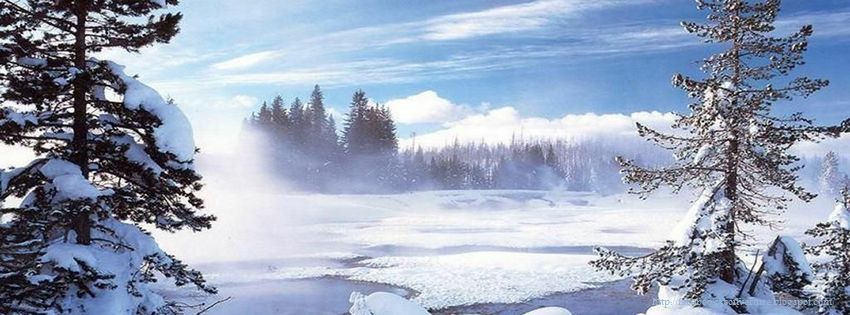 Le secrétariat de la mairie sera fermé :
Lundi 23 décembre 2019
Mardi 24 décembre 2019
Mardi 31 décembre 2019